Beam beam simulations with High luminosity parameters (tt, H, W, and Z)
Zhang, Yuan
Feb. 25, 2021
CEPC Working Day
Introduction
2021-HK-IAS version parameter (2021, by Dou Wang)
Updated by Yiwei Wang referencing to real lattice

IBB (by Yuan Zhang) is used
Try to answer:if the machine parameter is reasonable
Limit of bunch population by beam-beam interaction
Beamstrahlung lifetime
If X-Z instability is suppressed
If asymmetric bunch current collision is stable (not considered here)
If there exist large enough stable working point space
If beam-beam parameter is safe enough
3
[Speaker Notes: We do not focus on the optimization of the machine parameter]
ttbar
Very strong SR damping (longitudinal damping time: 20 turns)
Instability may be suppressed?
Medium Piwinski Angle ~ 1, BEPCII/KEKB: 0.5， CEPC-Z: 8
Beam-beam resonance could not be suppressed well by Crab-Waist 
Horizontal beam-beam parameter： 0.07, still very large

It is totally different from H/W/Z
ttbar: smooth synchrotron oscillation of arc
CW=0
Design Lum=0.5e34
ttbar: local RF cavity in arc
CW=0
CW=0
ttbar: local RF cavity in arc
CW=0
<z>
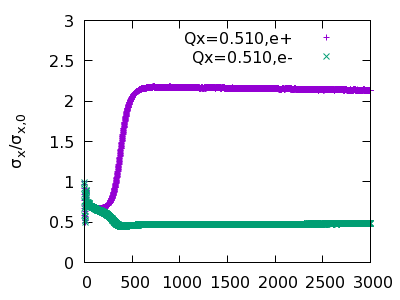 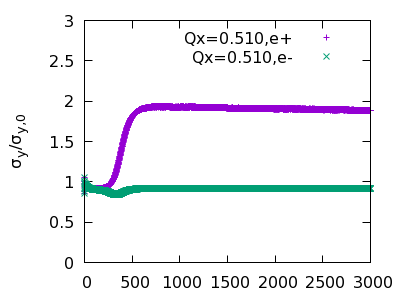 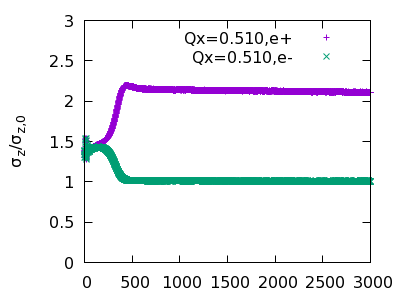 Qx=0.510
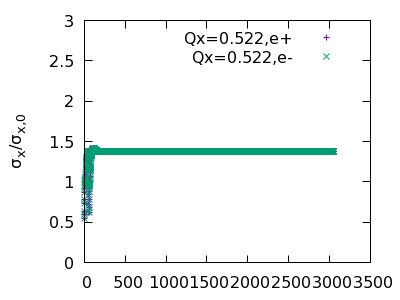 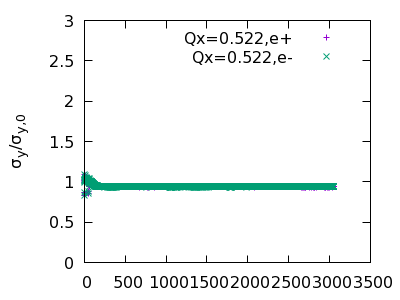 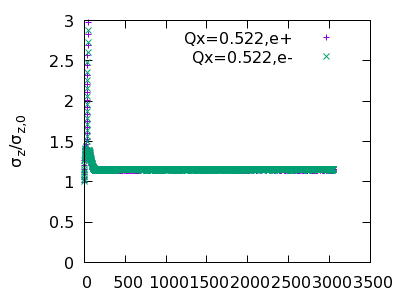 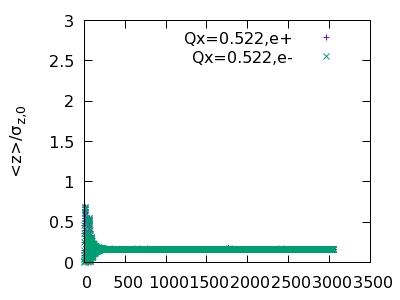 Qx=0.522
ttbar: local RF cavity in arc, CW=0.4
with Longitudinal Impedance
ttbar: local RF cavity in arc, CW=0.4,
Stable working point: 0.562-0.570
Ttbar: crab waist strength =0.4, cav, rmsx+ZL
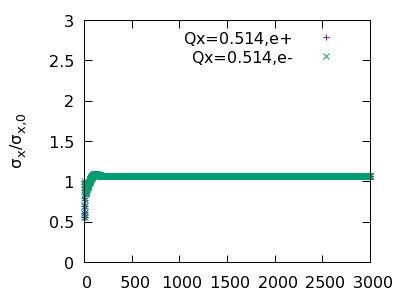 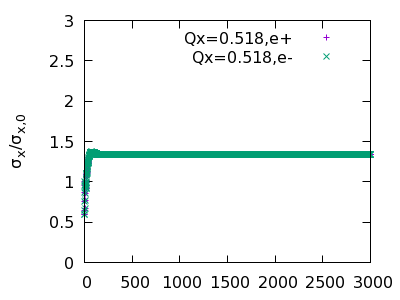 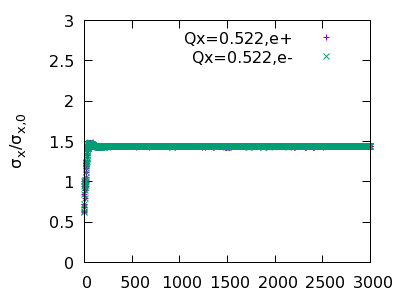 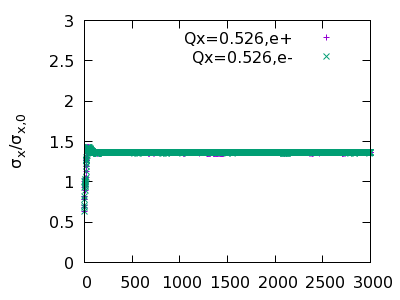 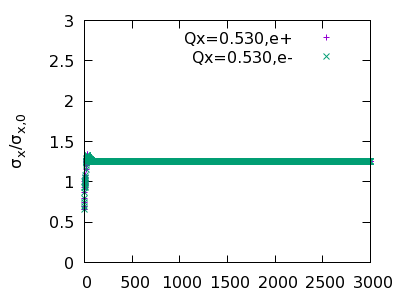 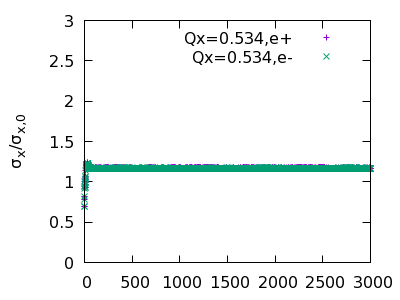 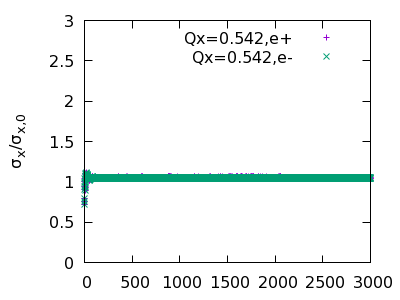 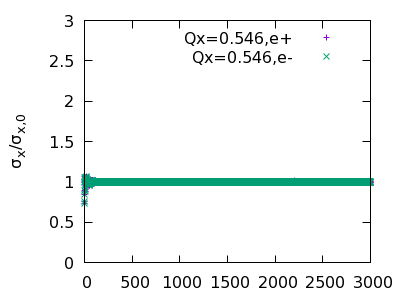 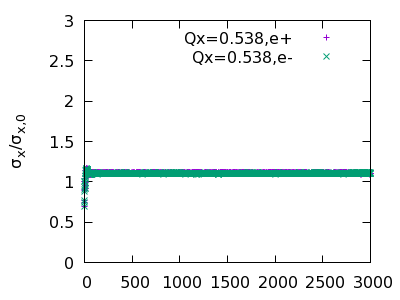 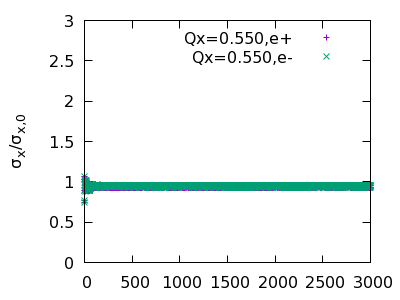 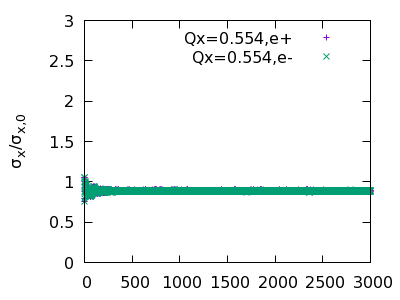 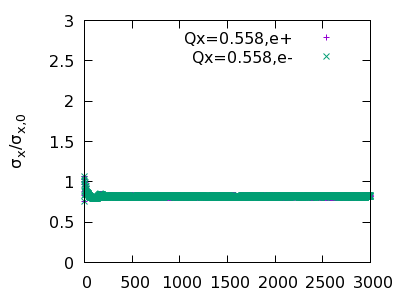 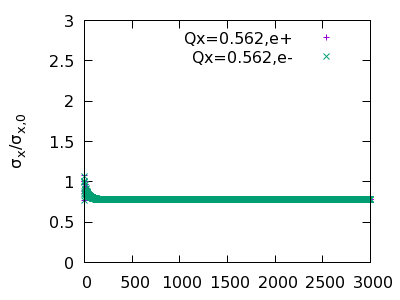 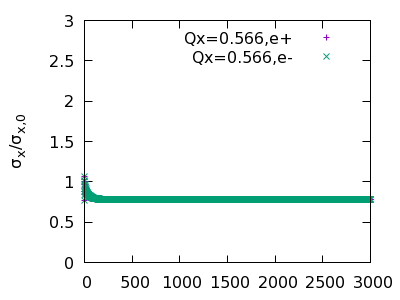 Ttbar: crab waist strength =0.4, cav, rmsy+ZL
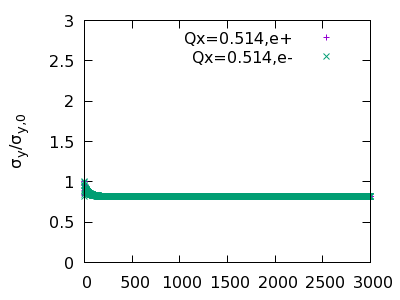 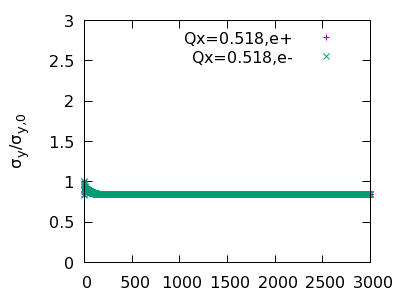 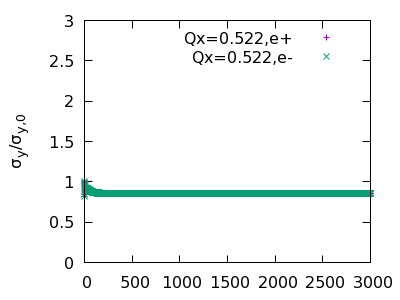 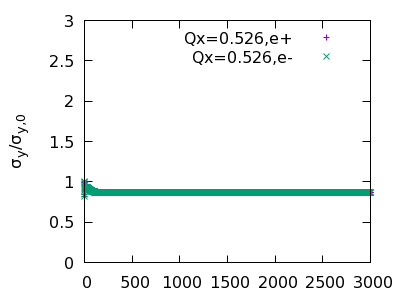 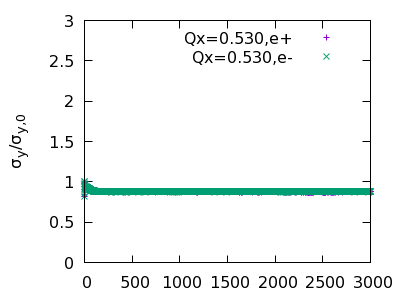 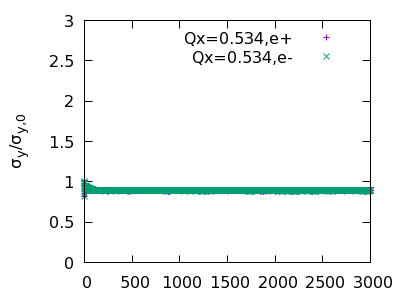 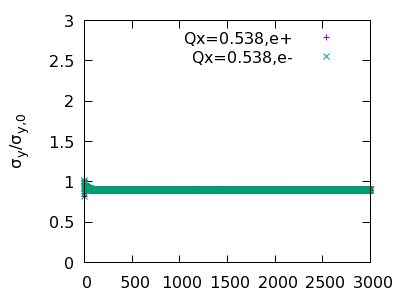 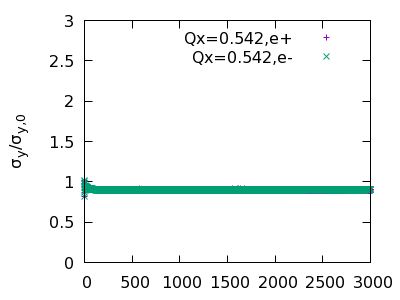 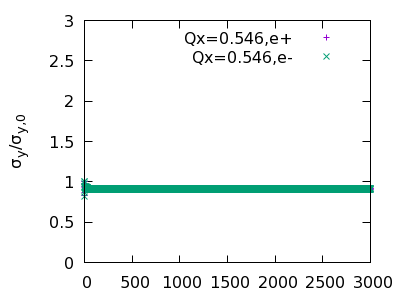 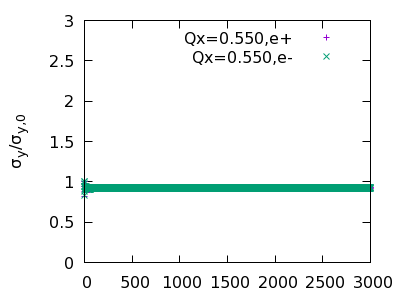 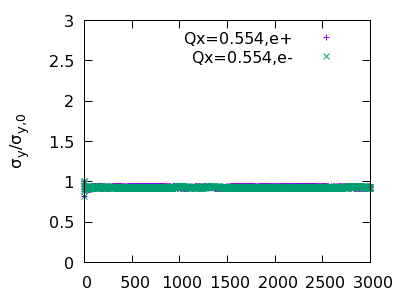 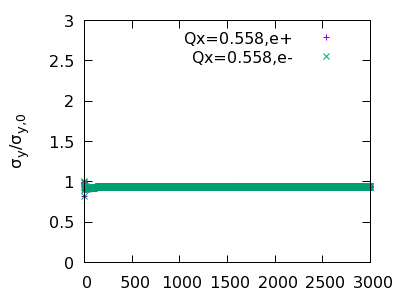 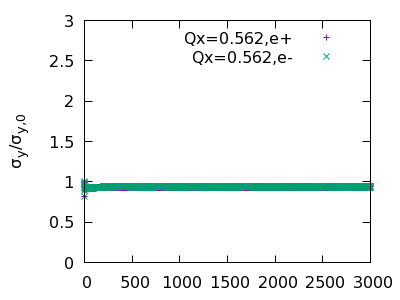 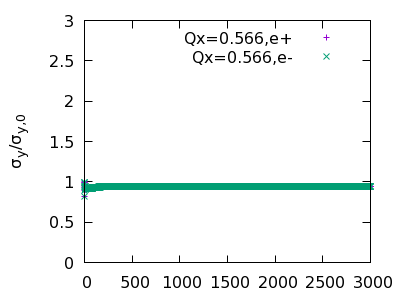 Ttbar: crab waist strength =0.4, cav, rmsz+ZL
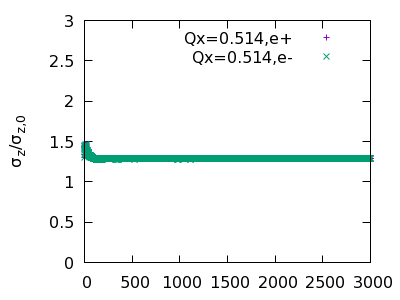 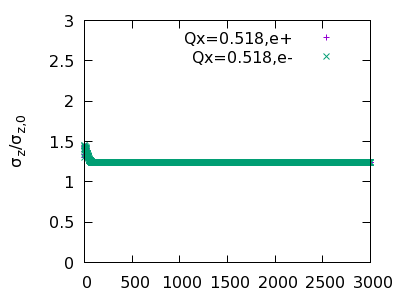 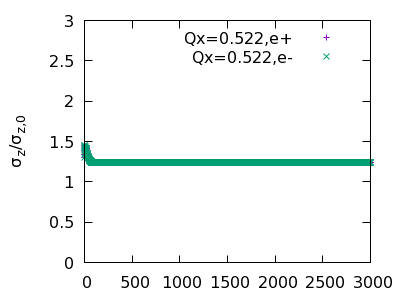 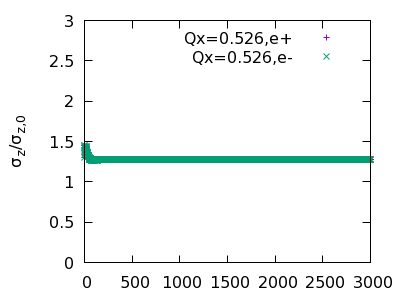 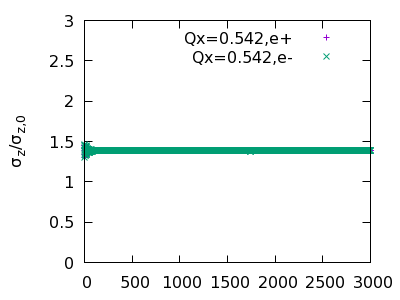 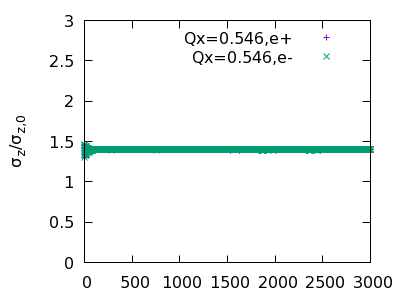 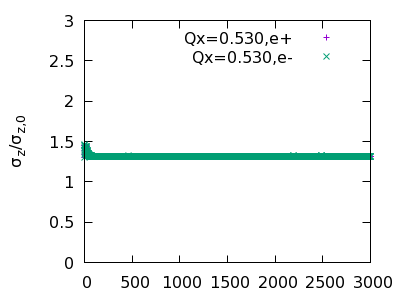 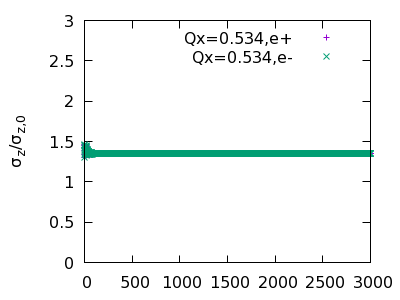 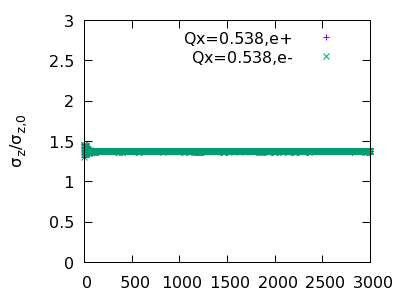 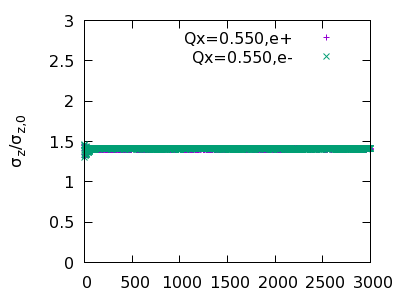 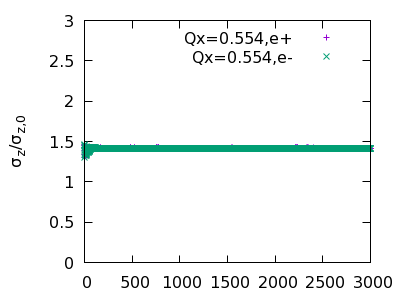 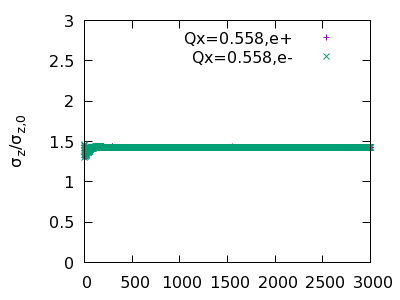 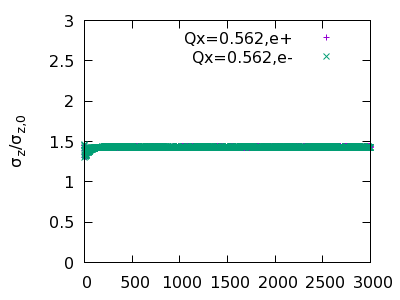 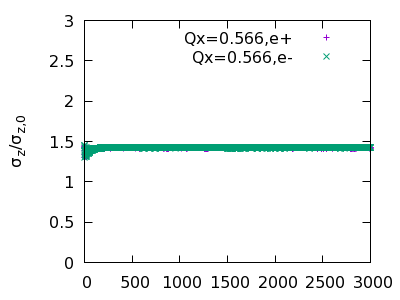 Ttbar: Crab Waist strength
ttbar: Beamstrahlung Lifetime (Qx=0.564), cw=0.4
ttbar: Beam energy distribution
One turn data
Max:  0.0153
Min: -0.0202
FCC:
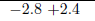 Higgs: w/o ZL (betax*=0.39 m), CW=0.8
Higgs, w/ ZL (bx=0.39 m)
Higgs, w/o ZL (betax*=0.33 m)
Higgs, w/  ZL (betax*=0.33 m)
Higgs, w/  ZL (betax*=0.33 m)， Ne=15e10, 216->232 bunches
Higgs, w/  ZL (bx=0.33 m)， Ne=14e10, 216->248 bunches
Higgs: Beamstrahlung Lifetime
Higgs: Crab waist strength
Previous Higgs results are all obtained with CW=0.8
W: HK-IAS version, w/o ZL
W: HK version, w/ ZL
Comment on W and recent advances
Z(CW=1), w/o ZL
Z(CW=1), w/  ZL
考虑共振 qx+2*qy=N, qx~0.558， not 0.572
More on FCC
Courtesy of Mauro Migliorati for Impedance data
FCC impedance is being updated
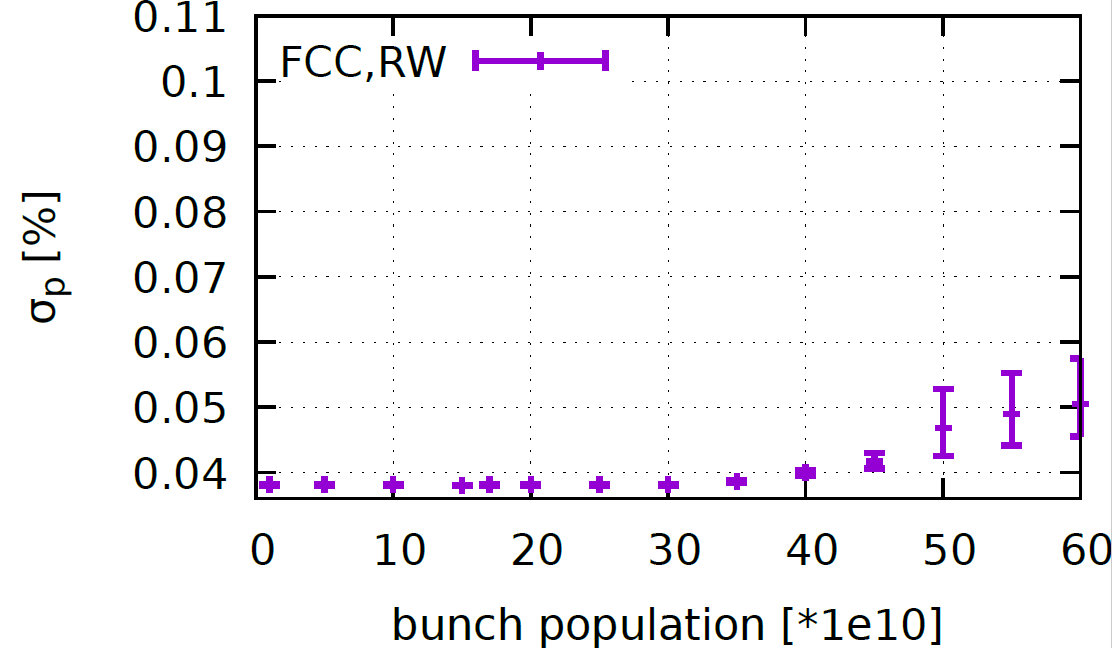 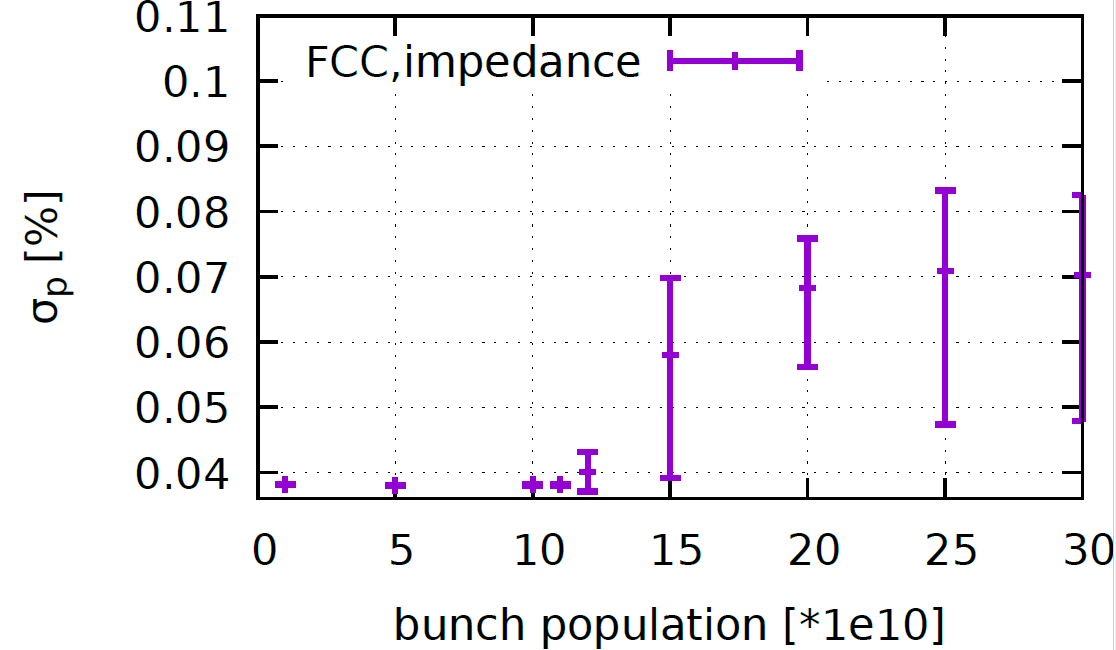 FCC-Z, Collision off
More on FCC-Z, RW impedance
More on FCC-z, new impedance data
Summary
Ttbar: 
even with strong SR damping, 3D flip-flop appear easily without CW and longitudinal impedance
With momentum acceptance 0.023, beamstrahlung lifetime is only 23min
Real lattice design should consider asymmetric energy distribution (K. Oide)
Higgs: 
HK-IAS version of betax*=0.33m is preferred
Ne=14e10 is preferred considering beamstrahlung lifetime 
W has been updated and need check
Z is OK.
All stable working point is near 0.560
More check should be done, including code itself (especially ttbar)
Backup
Parameters presented at IAS2021, by D. Wang
Parameters 2021/2/21
by Yiwei Wang and Dou Wang
FCC-ee CDR
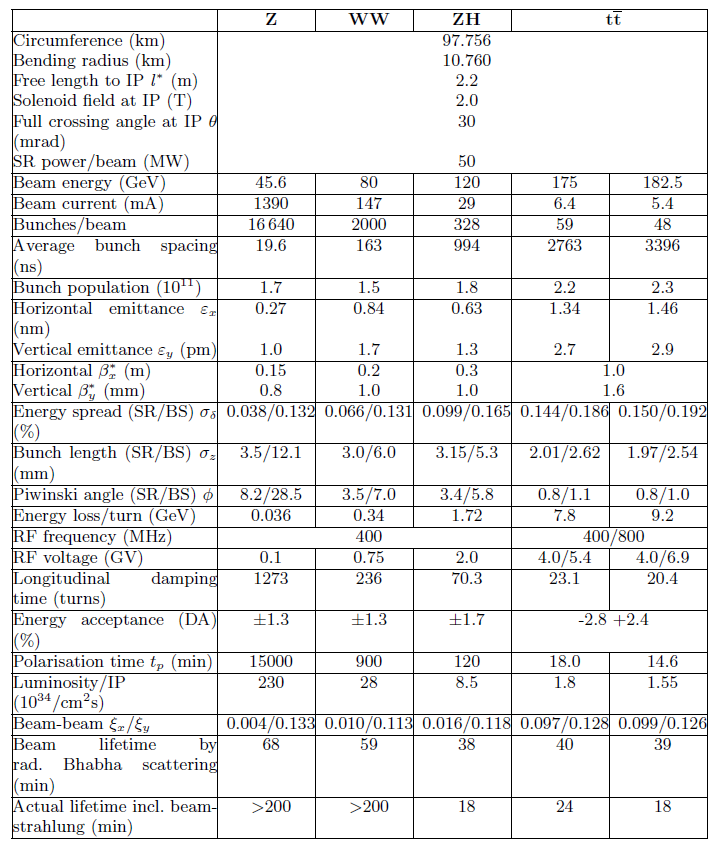